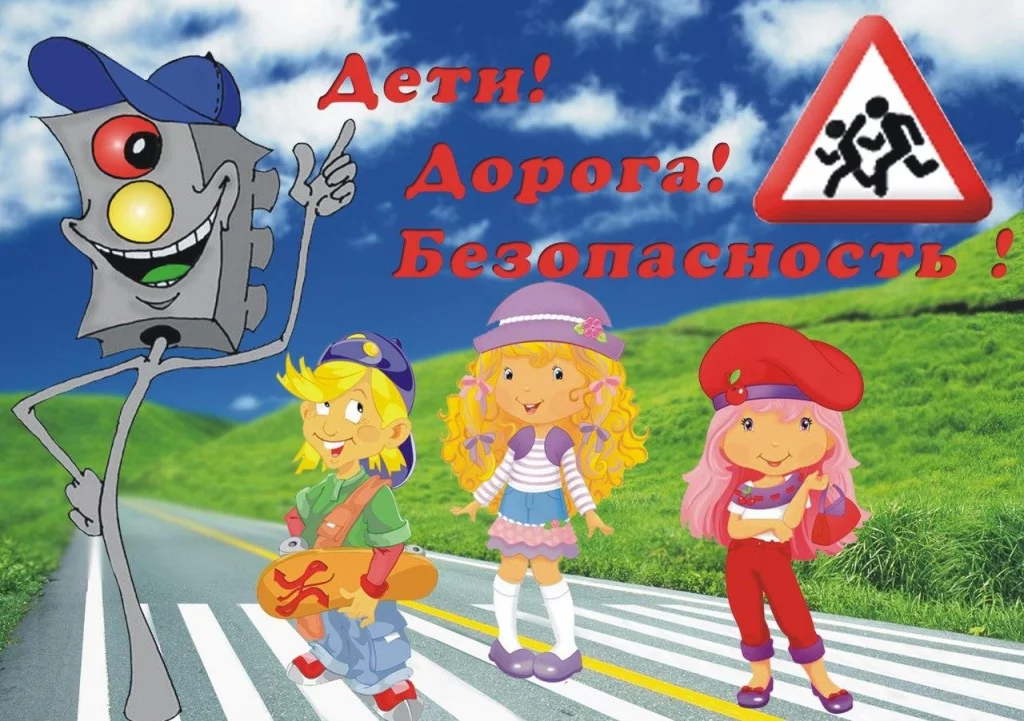 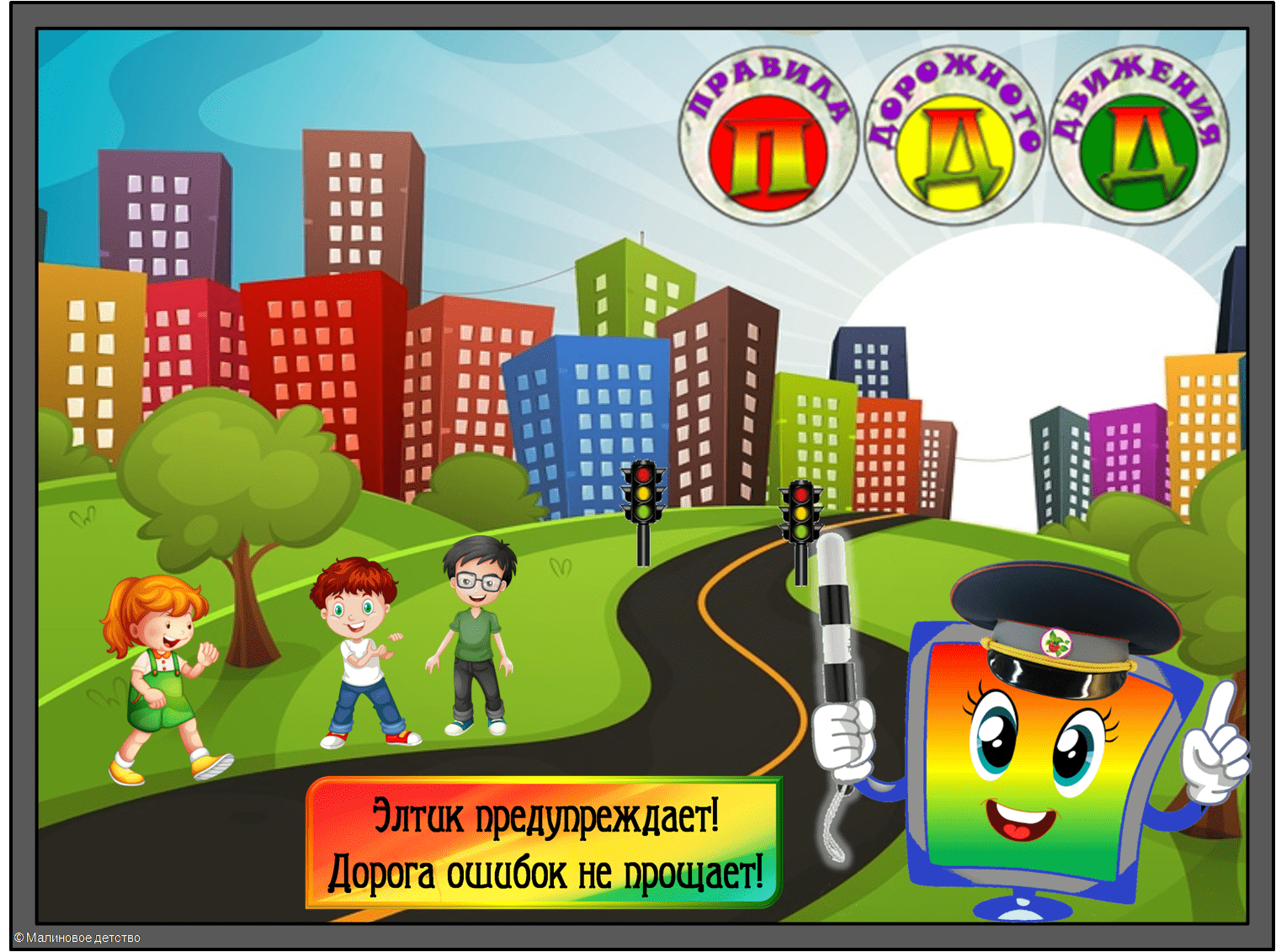 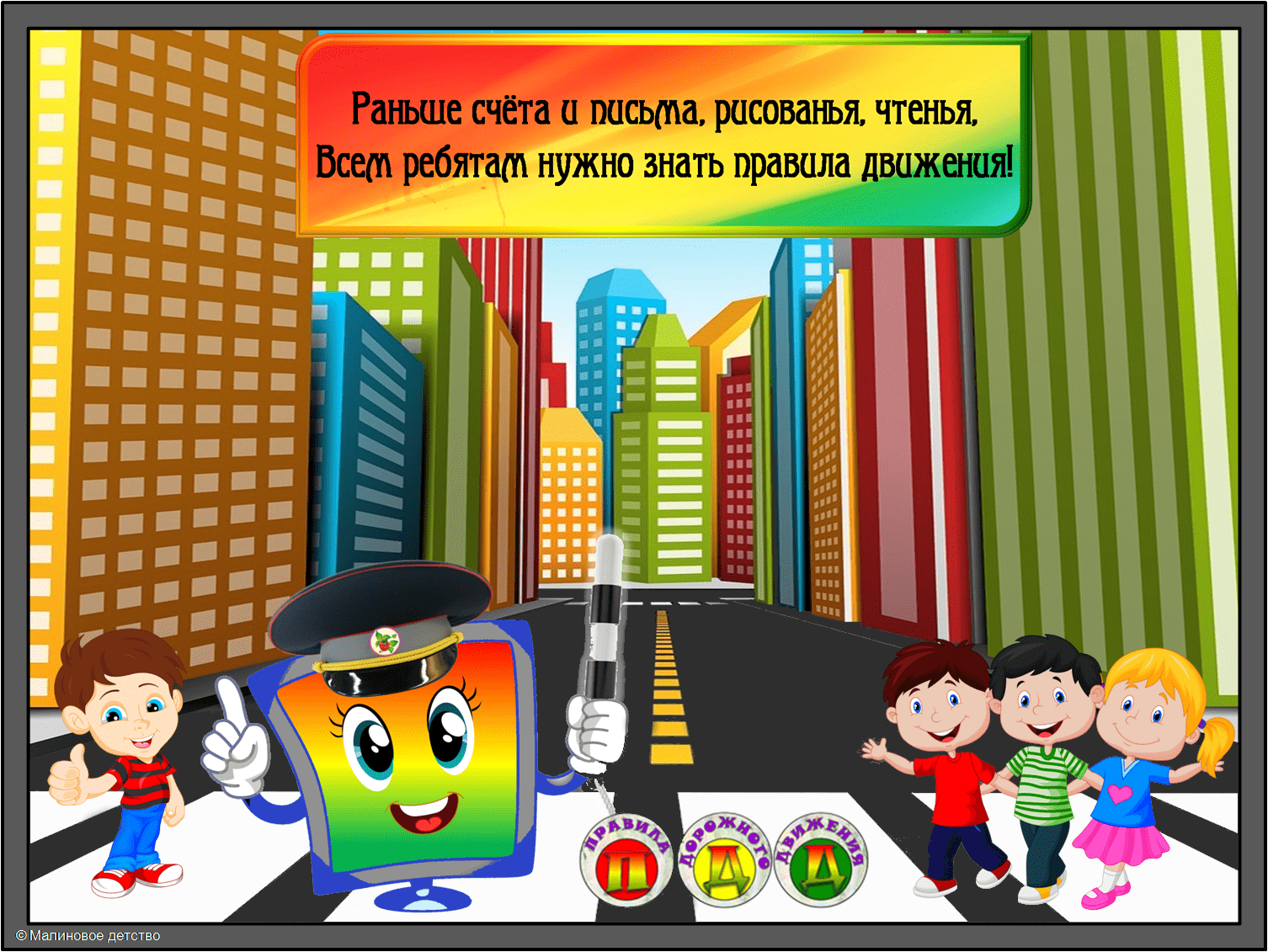 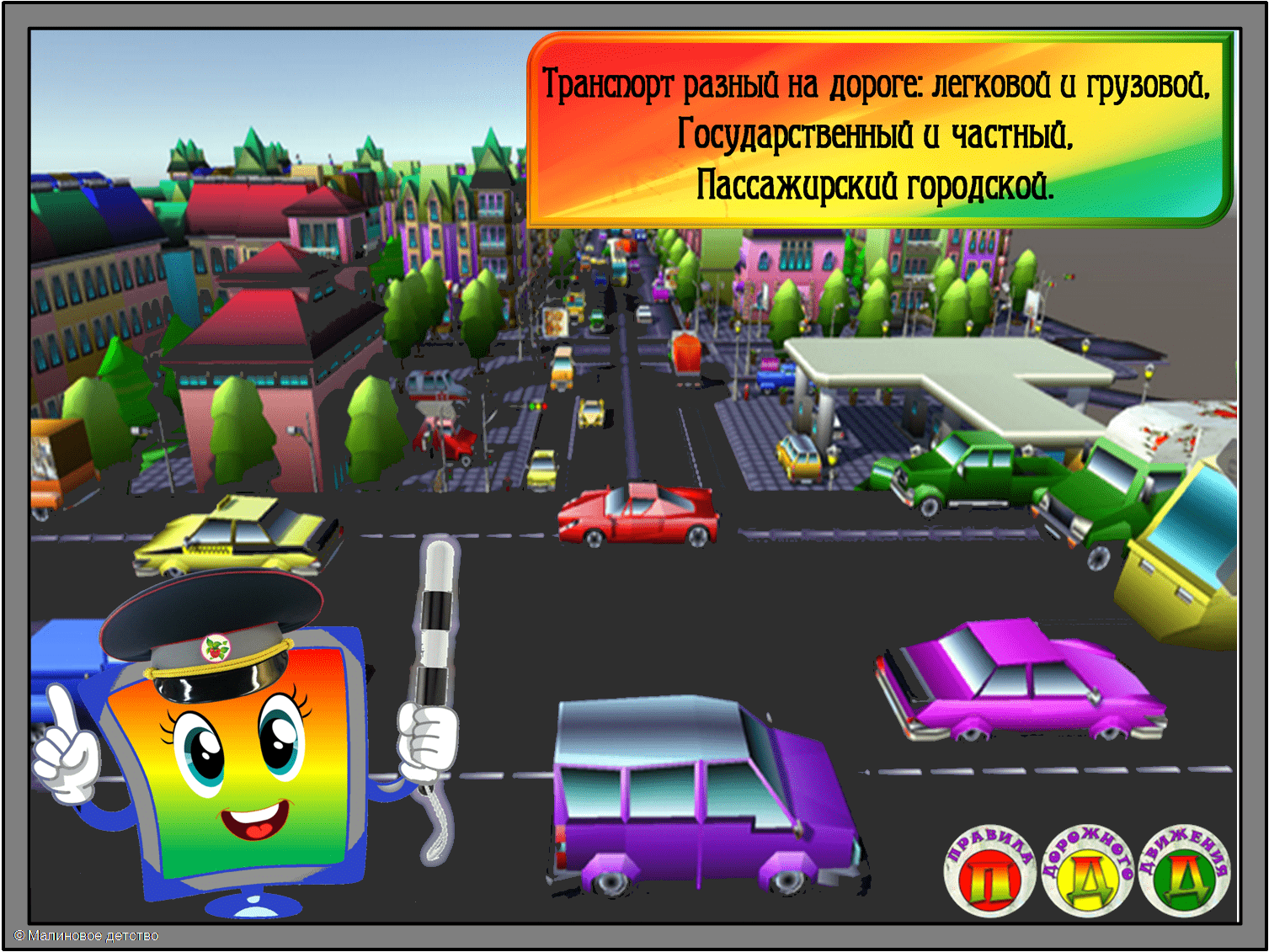 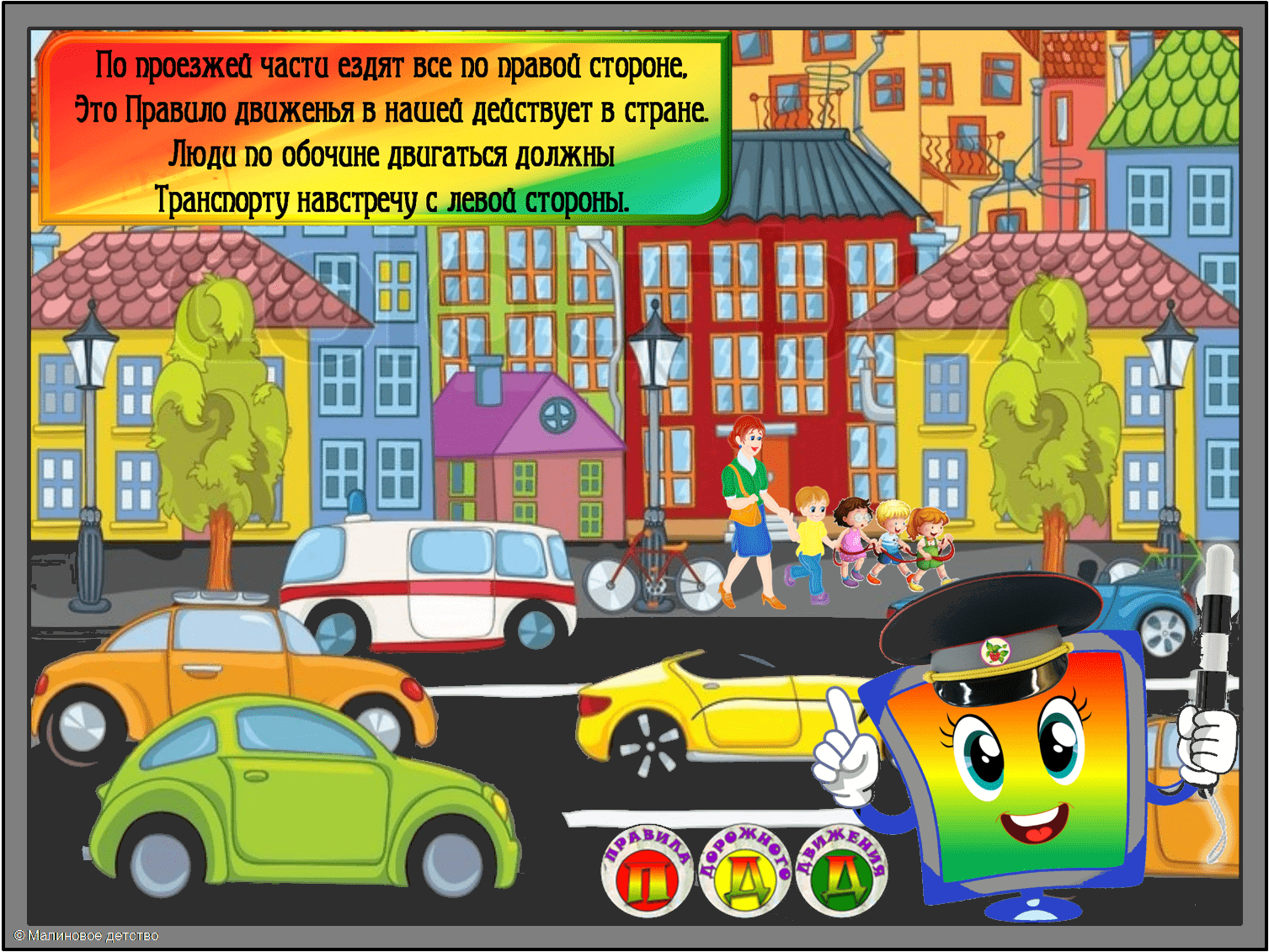 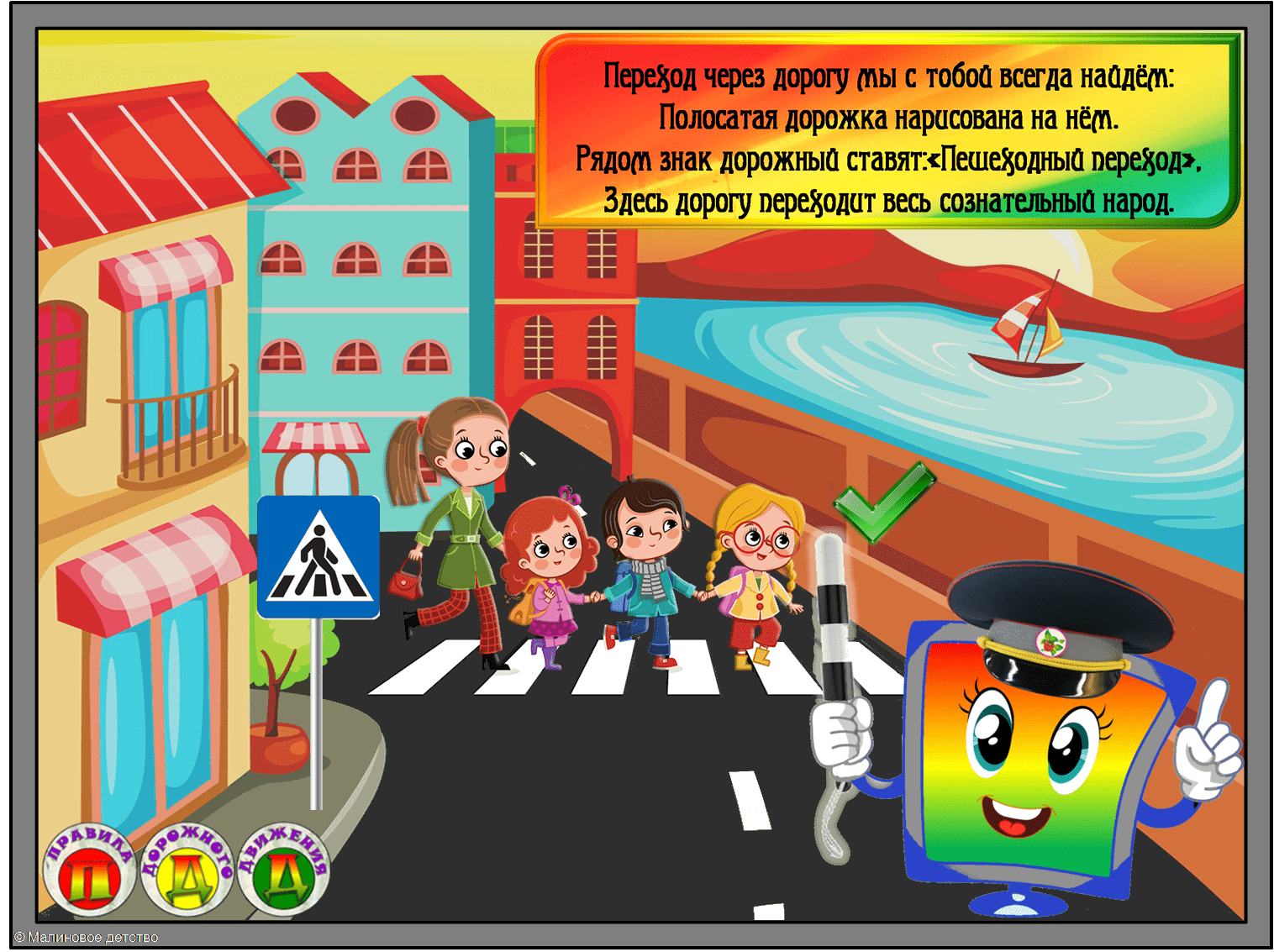 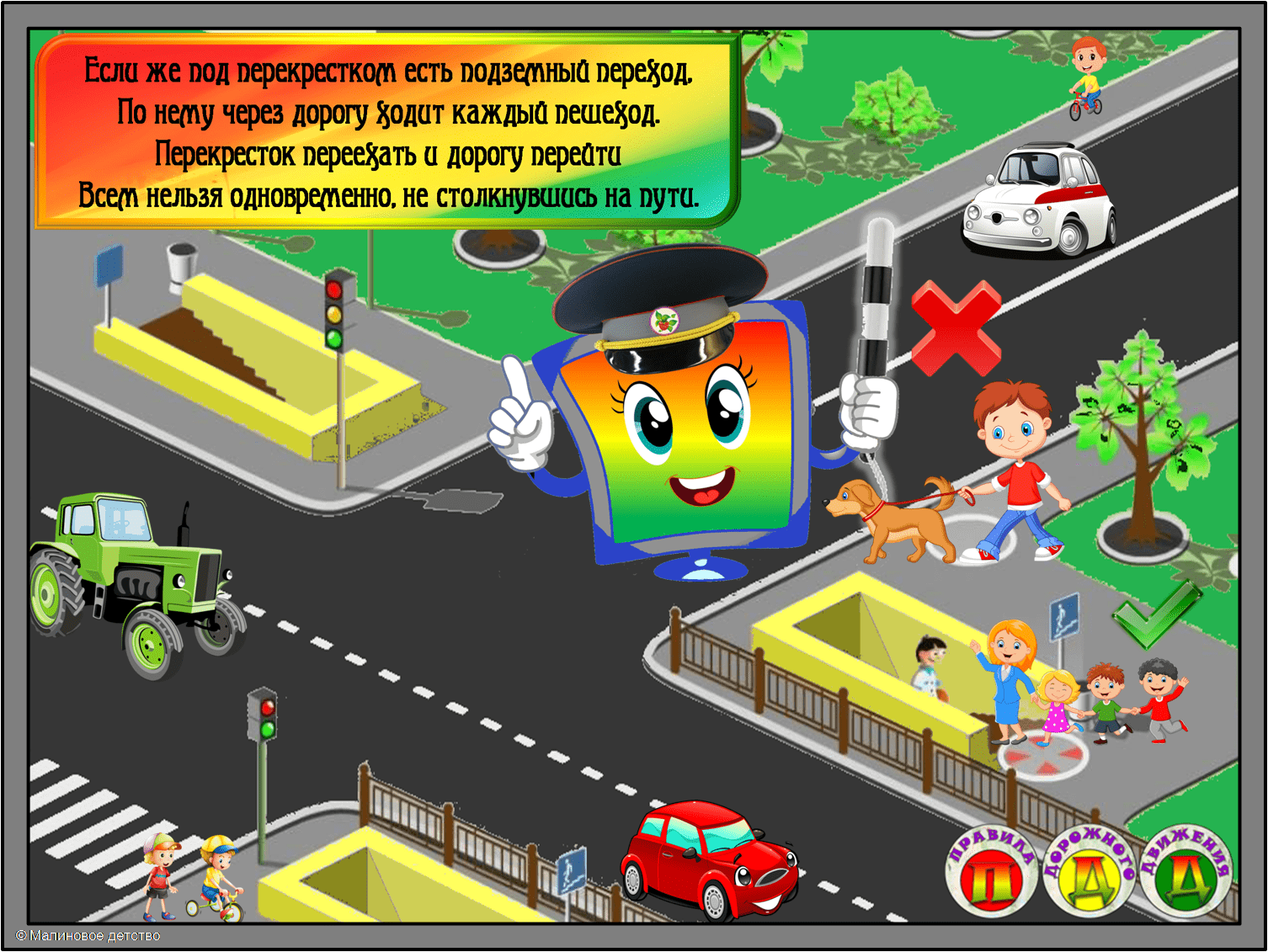 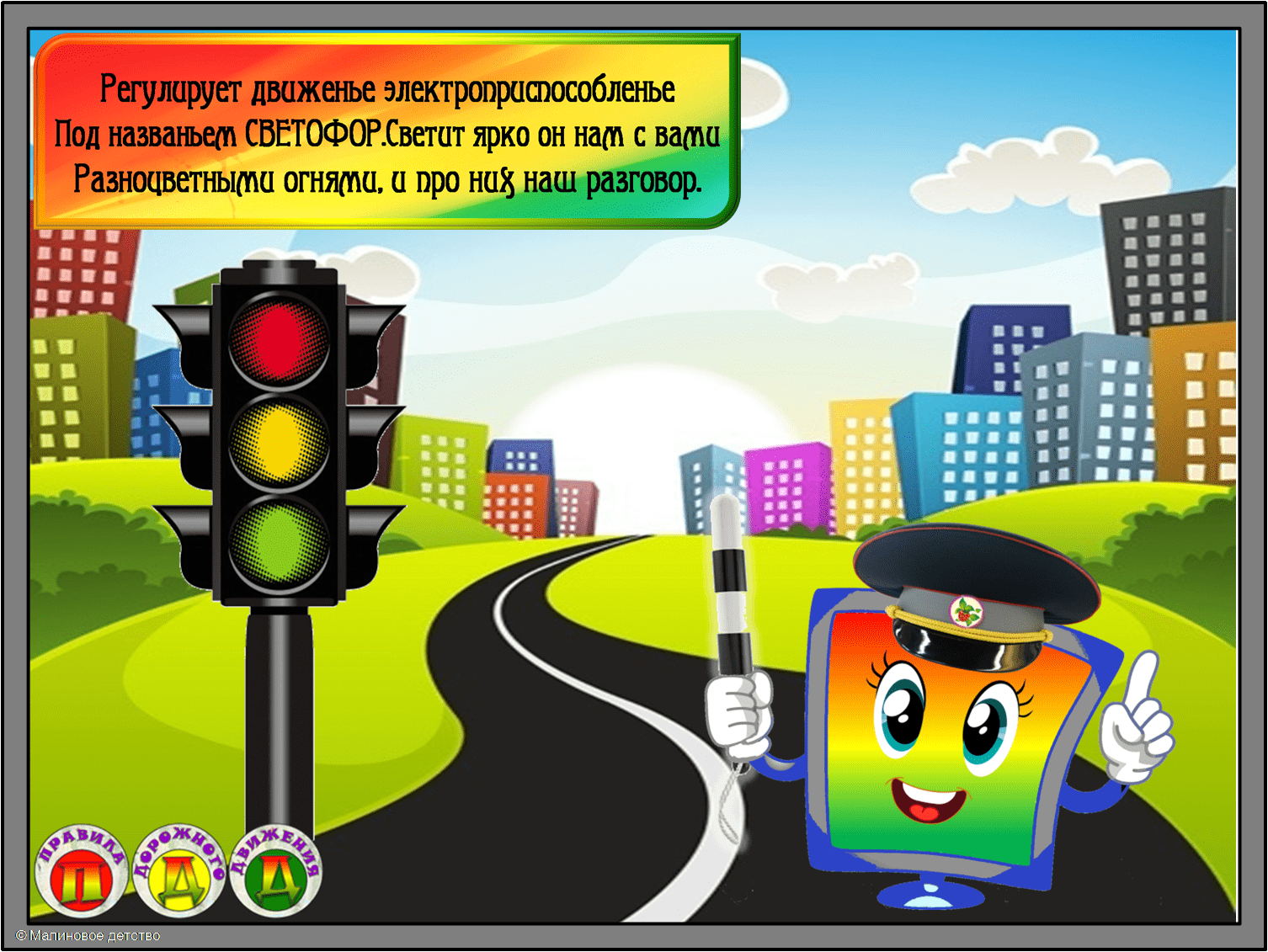 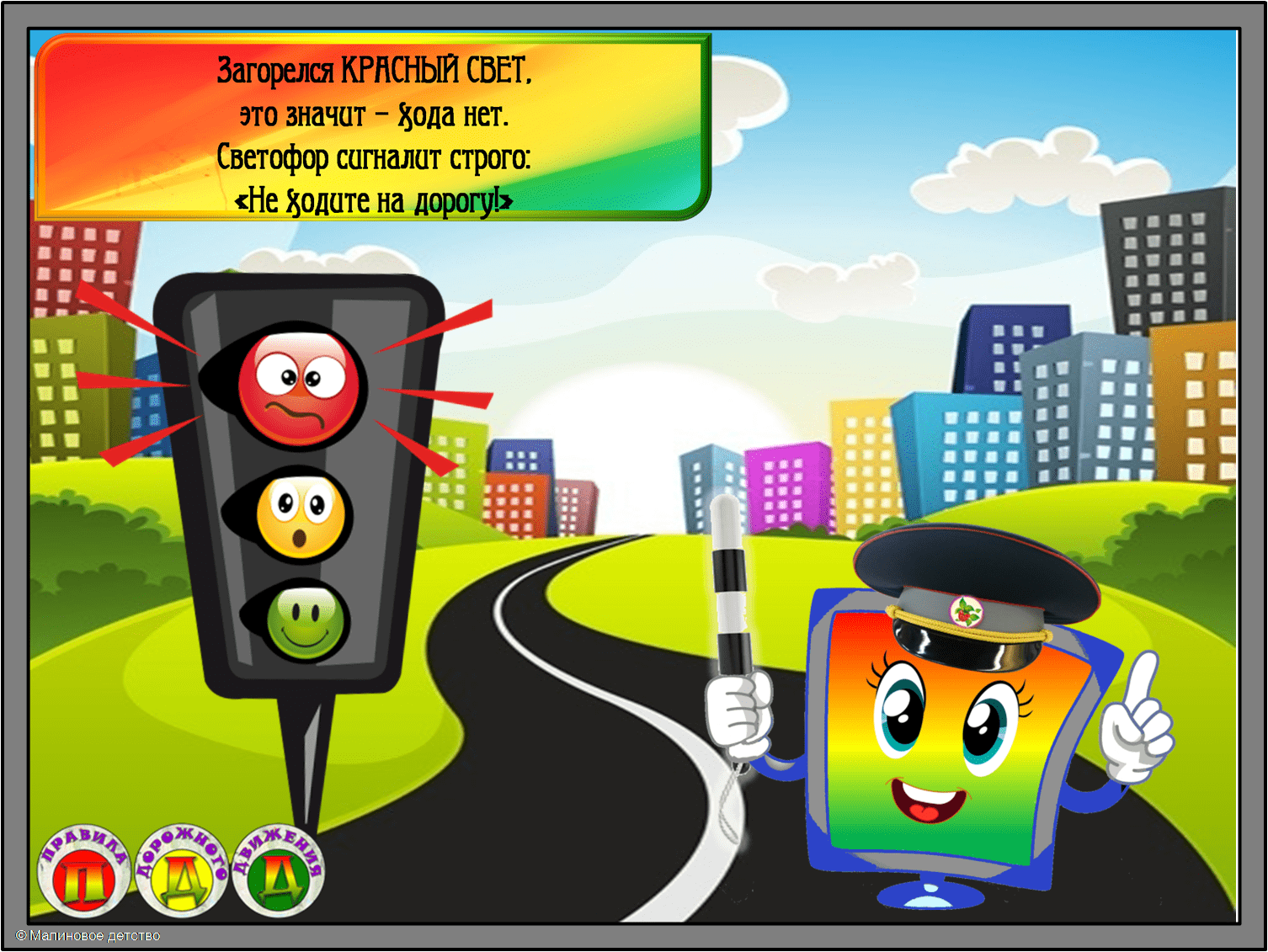 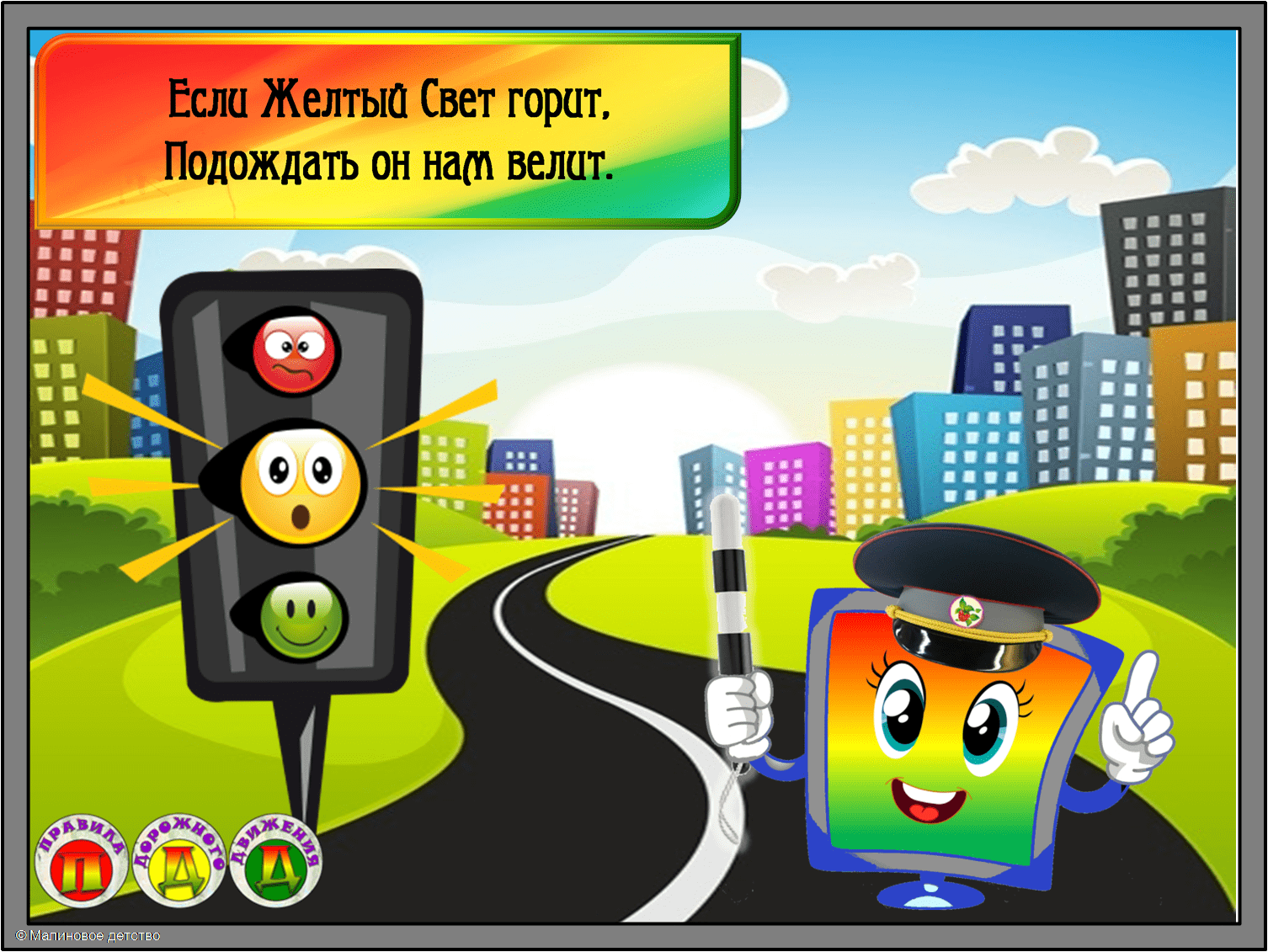 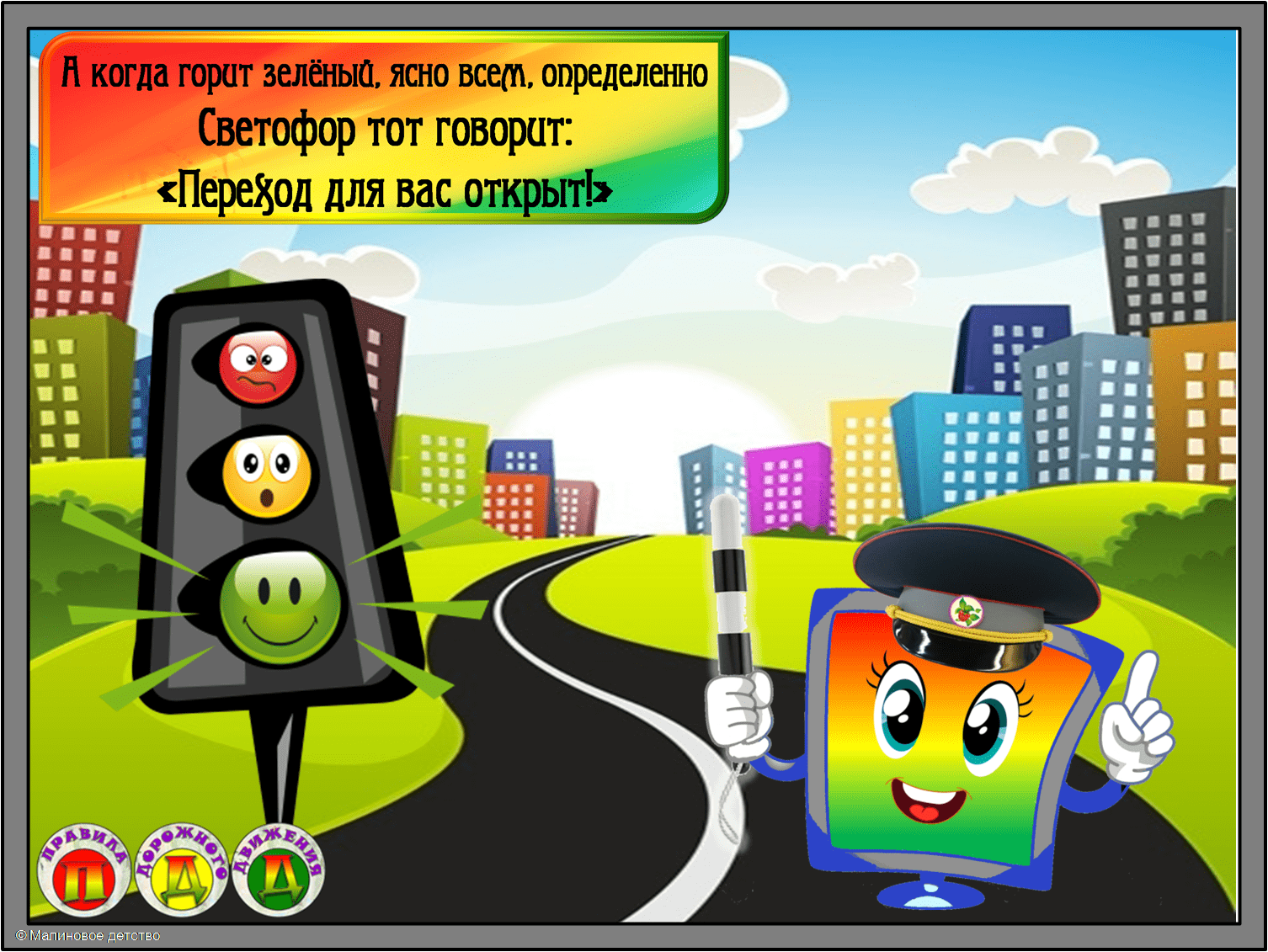 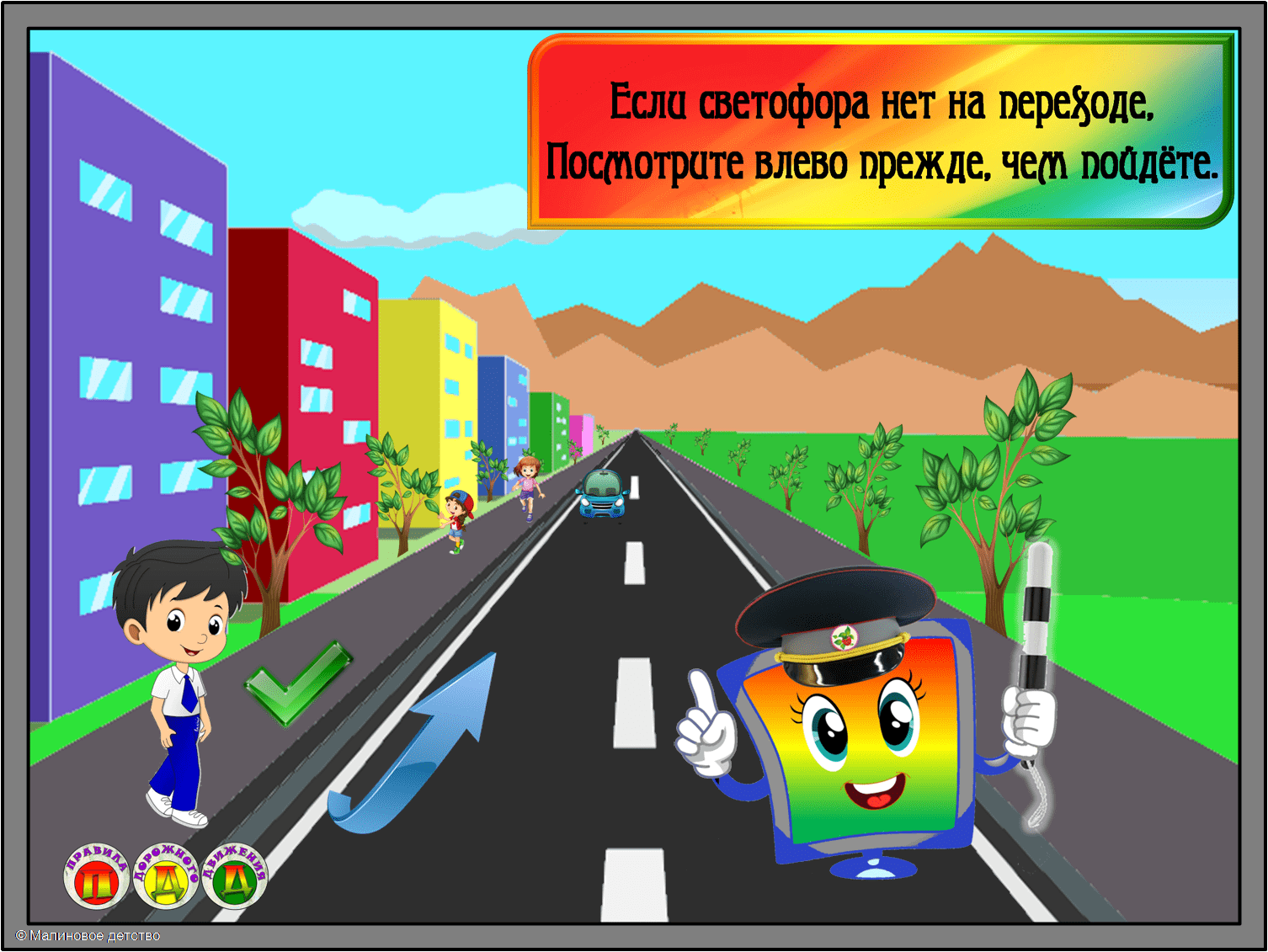 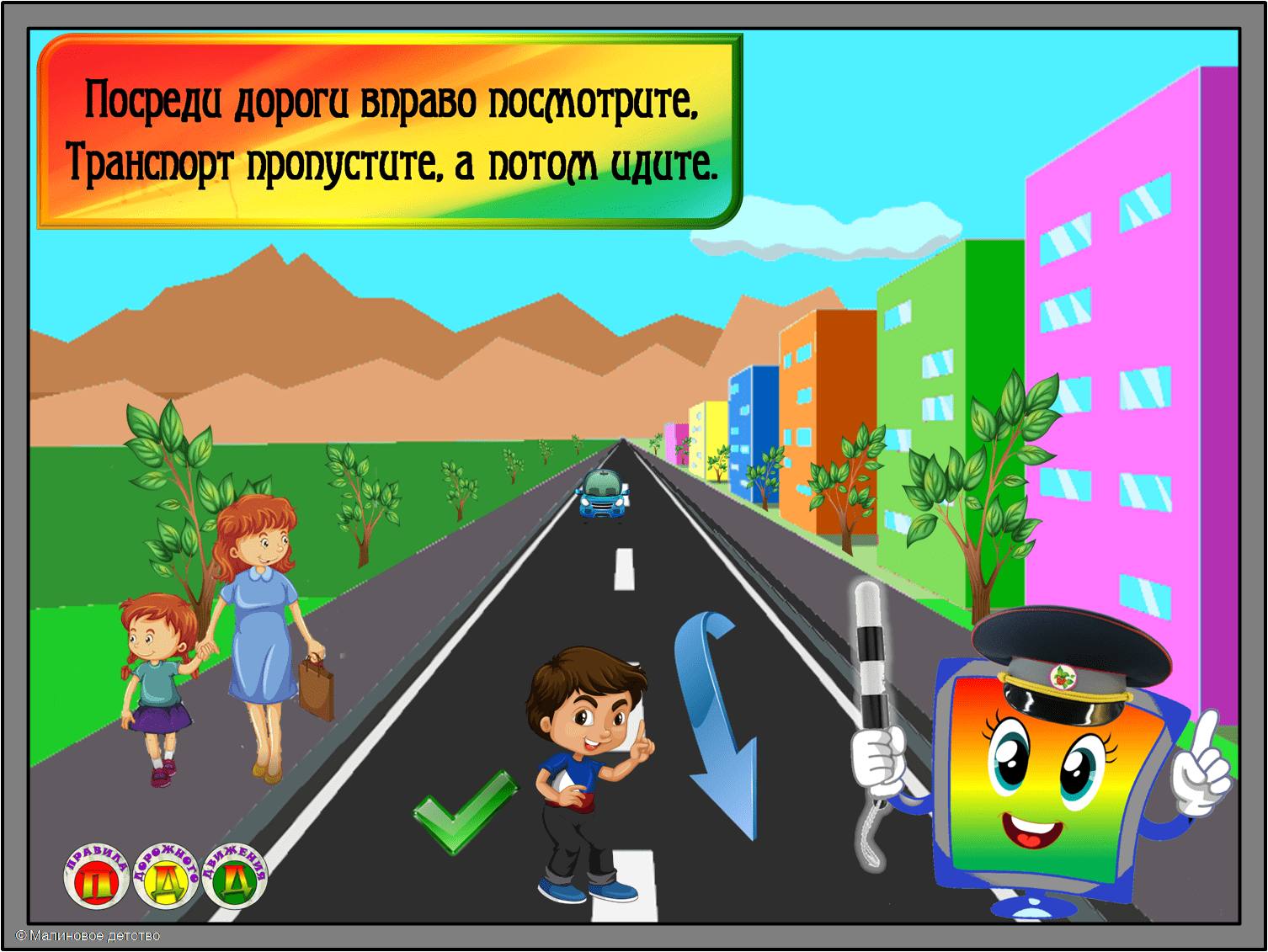 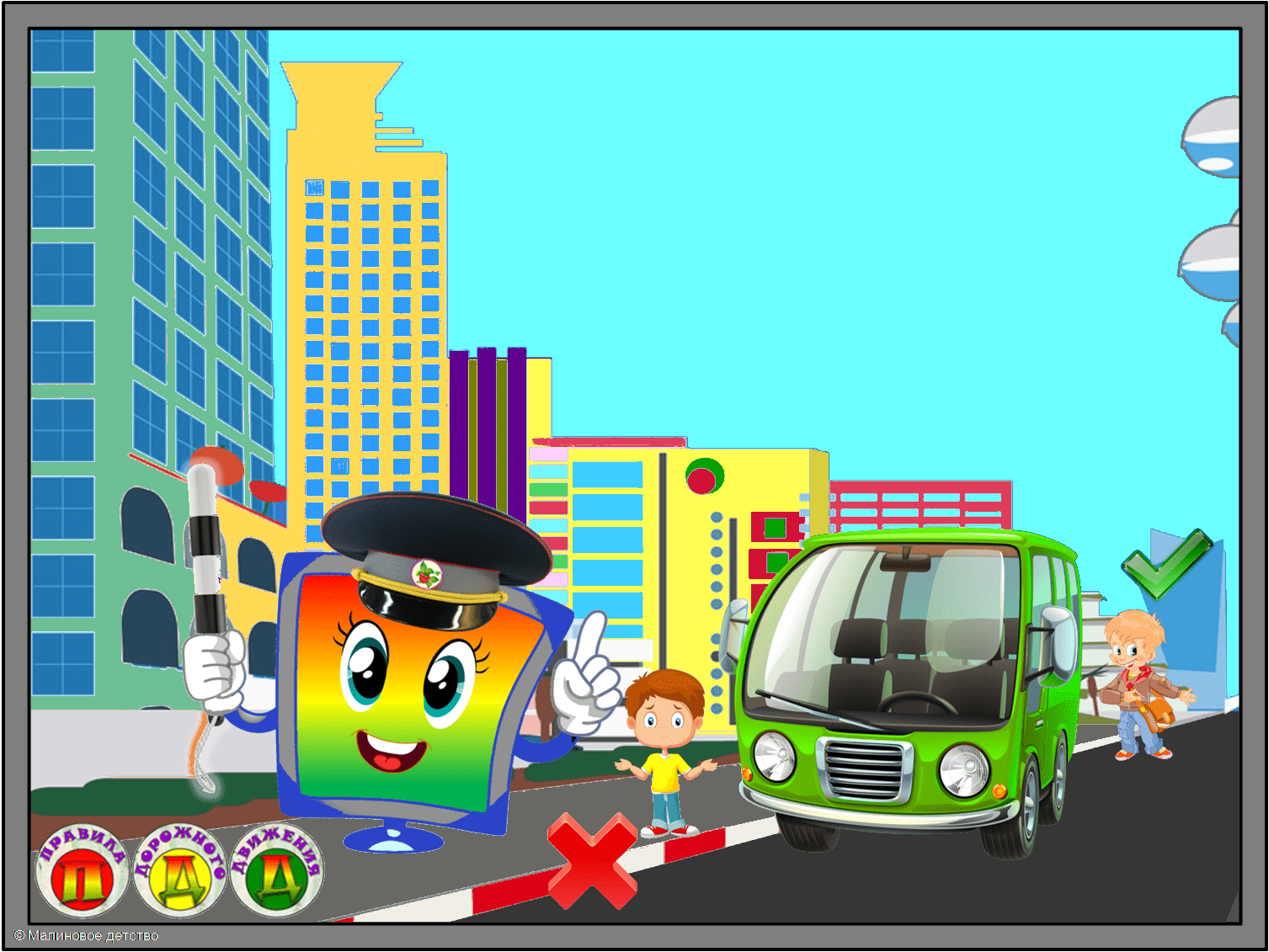 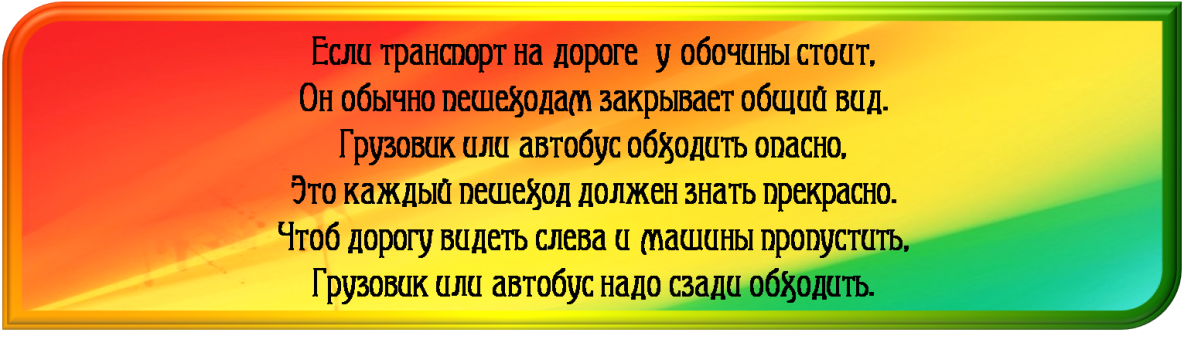 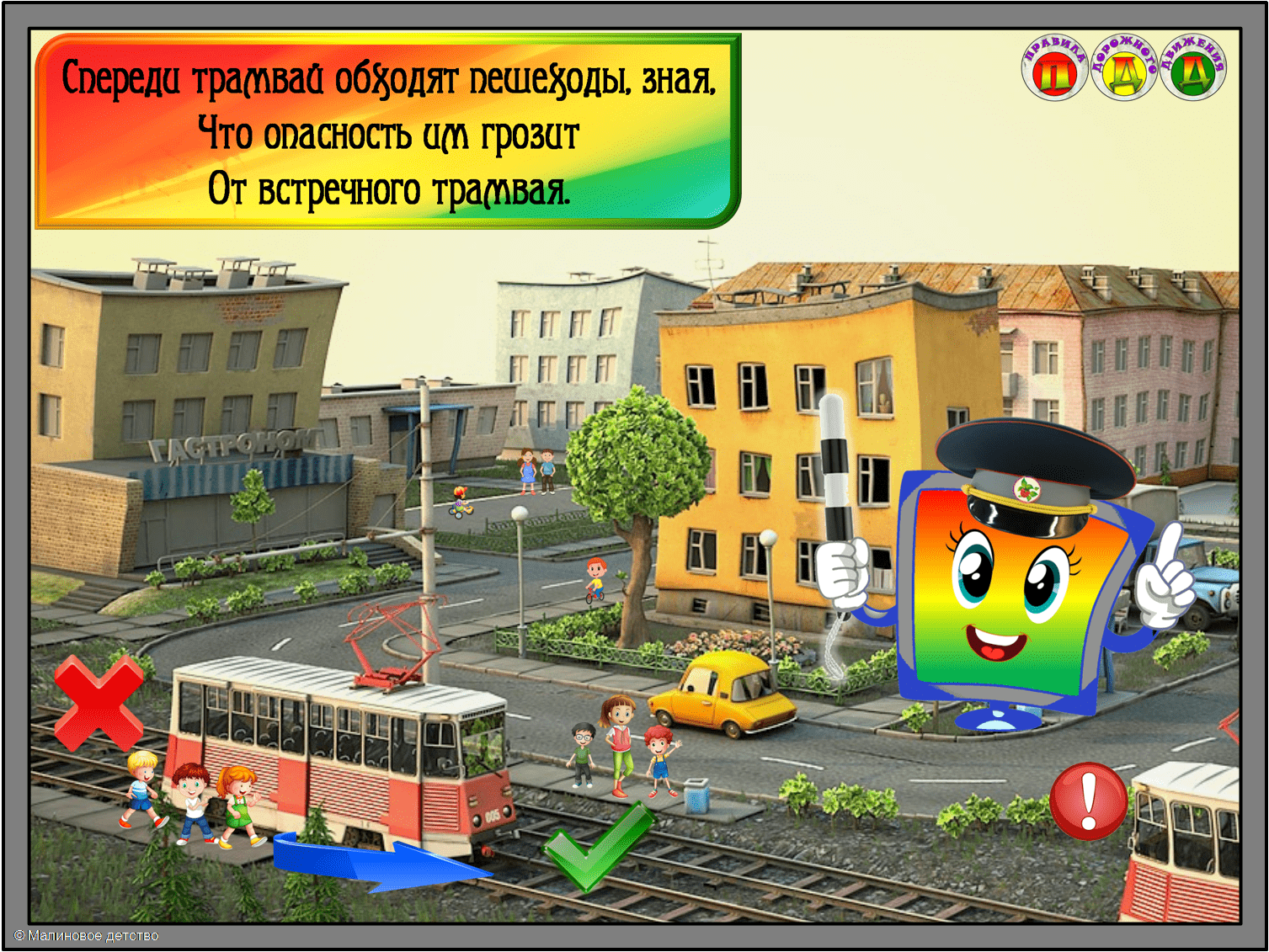 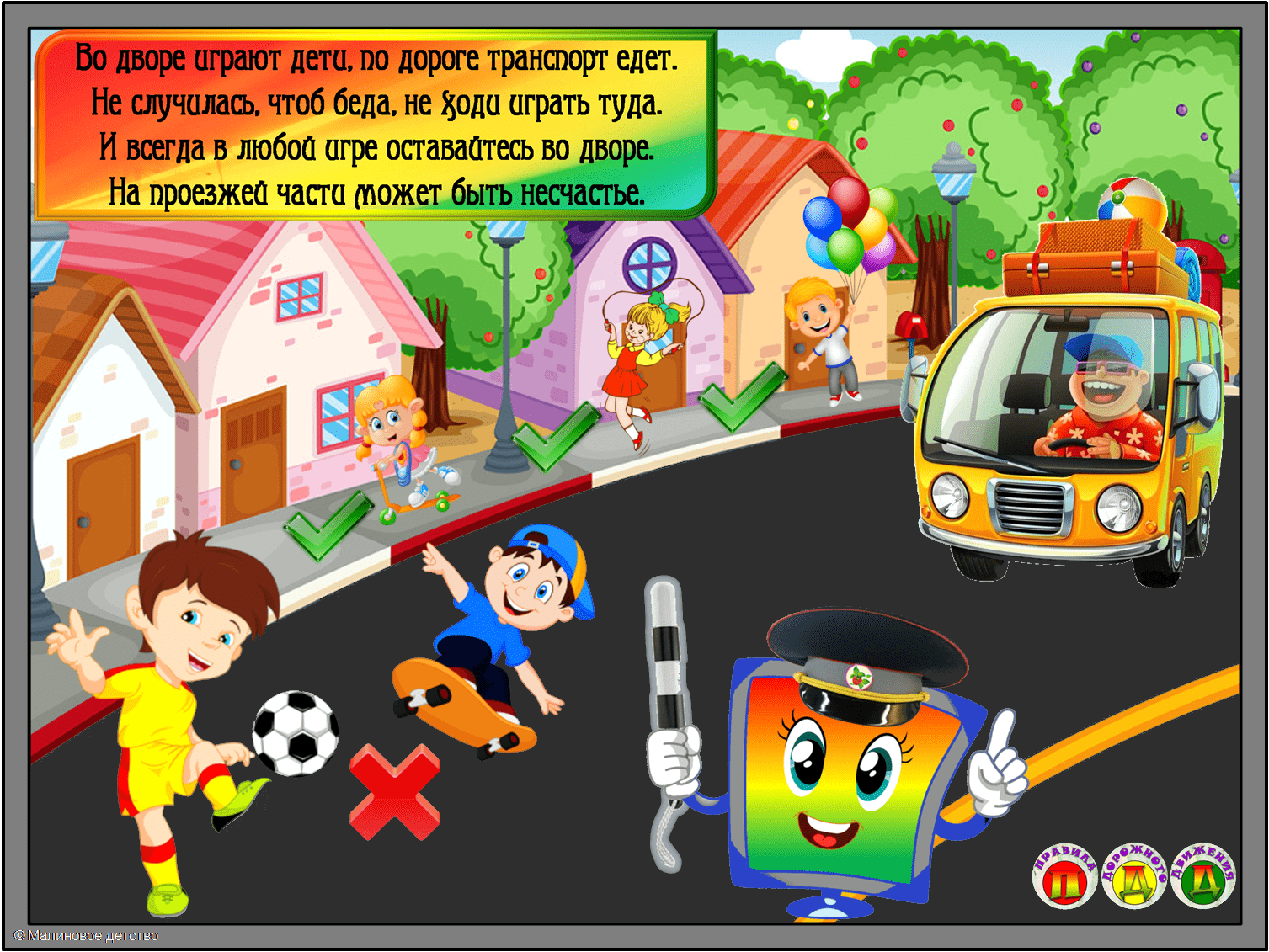 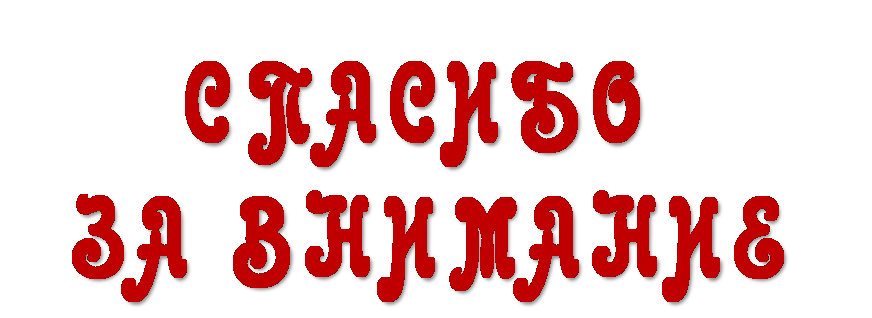 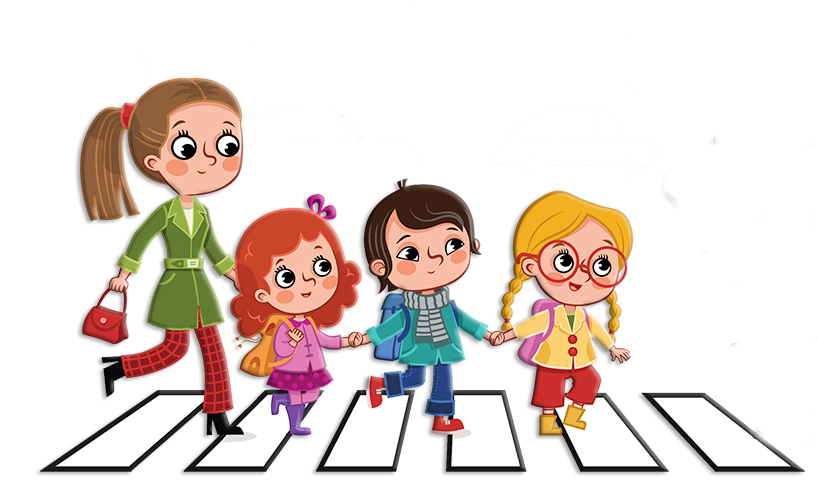 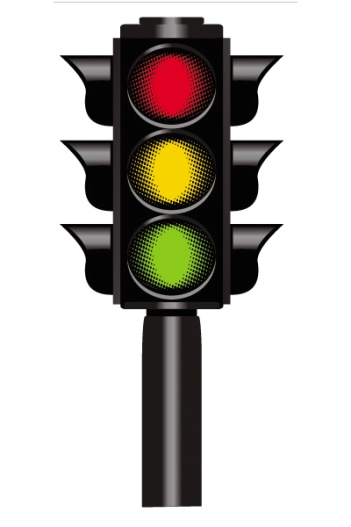 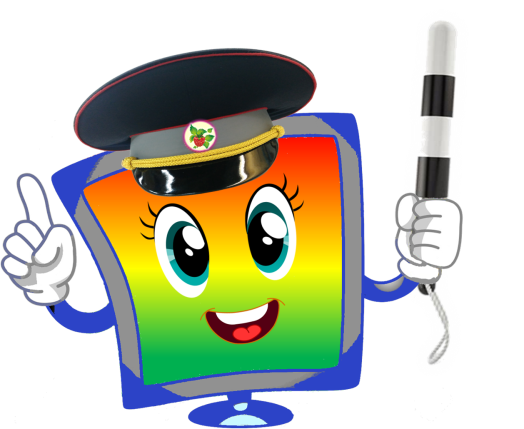 Малиновое детство
ИНТЕРНЕТ-РЕСУРСЫ:

Стихотворение Олеси Емельяновой «Азбука движения» - http://www.olesya-emelyanova.ru/index-stihi-pdd_pravila_dorozhnogo_dvizheniya.html 
Картинки для оформления взяты в группе ВК «Малиновое детство».
1. Картинки с изображением детей из фотоальбома «Дети» - https://vk.com/album-139260796_244745436 
2. Картинки фоновые, стрелки, знаки из фотоальбомов:
«ПДД. Всё для оформления»  - https://vk.com/album-139260796_244746193 
«Уличный интерьер. Дороги, мосты, лестницы»  - https://vk.com/album-139260796_242069683 
3. Картинки с изображение светофора из фотоальбома 
«Светофорики разные» - https://vk.com/album-139260796_244745878 
4. Картинки с изображение транспортных средств из фотоальбомов: 
«Транспорт. Машины» - https://vk.com/album-139260796_241784692 
«Транспорт. Автобусы» - https://vk.com/album-139260796_241784537 
«Транспорт. Спецтехника» - https://vk.com/album-139260796_241784966
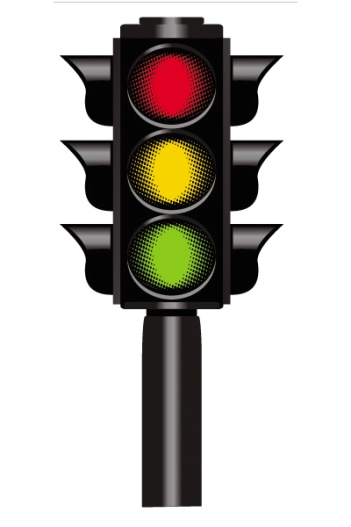 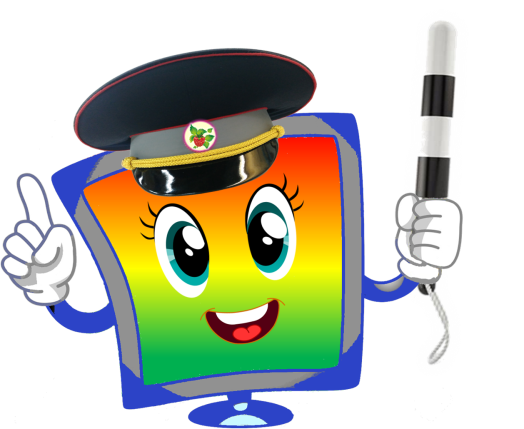 Малиновое детство